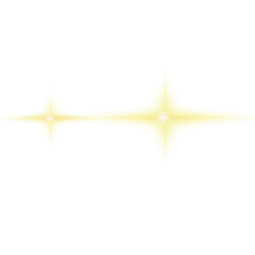 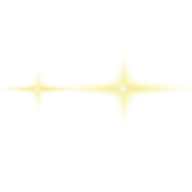 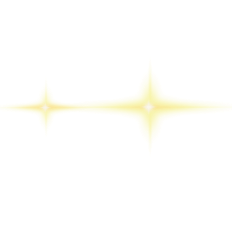 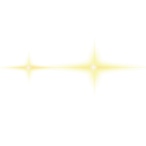 中
国
税务开票机器人
作品信息 App Information
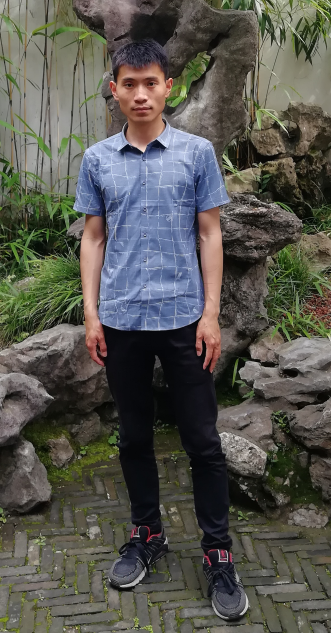 参赛作品 entries：
参赛团队/个人照片
Photo
队伍名称 Team Name： 软通数字员工创造者
队伍成员 Team Member：单继岭、陈进军、柯孟浩、刘思远
队伍口号 Team Slogan： 让“数字员工”优势最大化
所在单位和部门/专业 Enterprise : 软通动力信息技术（集团）股份有限公司
作品应用场景 ：税务
作品应用项目：税务RPA自动化项目
一、需求分析&背景介绍
Requirement analysis
软通动力信息技术（集团）股份有限公司（以下简称“软通动力”）是中国领先的软件与信息技术服务商，致力于成为具有全球影响力的数字技术服务领导企业，企业数字化转型可信赖合作伙伴。2005年，公司成立于北京，坚持扎根中国，服务全球市场。目前，在全球40余个城市设有近百个分支机构和超过20个全球交付中心，员工75000余人。
                 秉承用数字技术提升客户价值的使命，软通动力长期提供软件与数字技术服务和数字化运营服务，其中软件与数字技术服务包括咨询与解决方案、数字技术服务和通用技术服务；凭借深厚的行业积累，公司在10余个重要行业服务超过1000家国内外客户，其中超过200家客户为世界500强或中国500强企业。
                软通集团全国有多家分支机构，每个分支机构都会涉及税务开票的问题处理，在多个公司且税务共享的模式下，开票的原因、收入类型、发票内容等都需要进行统一的归类处理；公司与公司之间的关联交易，需要子公司处理，所有的开票提交数据只能依靠人工单个提交处理；所有税务单据为了满足财务核算的要求，都需要将单据一一打印出来，单据量太大税务人员只能经常加班加点完成。
一、需求分析&背景介绍
Requirement analysis
重复性高
1.开票文件按规则提取转换
2.开票文件核对提交
3.多地开票文件打印
痛点
效率低
数据量大
人工每次都要按关联方规则转换开票文件为可提交状态，规则已混淆，复制易出错；开票核对提交，人工准确率低；多地开票打印，操作重复，耗时耗力
开票文件解析每月2000条以上
开票文件提交每月2000条以上
开票打印每月600条以上
二、流程建设方案
Solution Introduction
定义阶段
1.业务场景梳理
2.工作流程设计和需求文档整理
开
发
阶
段
3.开发计划制定
5.在客户开发环境下进行代码编写及环境配置
4.功能设计和测试设计、WBS分解
6.测试阶段
验
收
阶
段
阶段性输出成果：
8.试运行阶段
7.生产环境部署
9.项目验收
流程设计文件、需求文档
开发计划、测试计划、WBS
RPA开发成果
测试报告
项目部署计划、培训计划
项目验收计划、项目验收报告
维护检测报告
需求变更管理表
维
护
阶
段
11.需求变更
10.维护阶段
三、执行流程图
Execution Flow Chart
1.读取开票解析源数据
2.解析数据生成结果数据
3.开票解析完成
4.开票提交登录OA系统
7.开票提交成功
8.开票打印登录OA系统
6. 数据解析模拟人工录入到开票系统
5.读取开票提交的结果
13.执行成功
9.读取outlook邮箱搜索主题包含指定关键字的未读邮件
10.在OA系统搜索单据进行打印
12.发送打印结果邮件
11.将打印结果写入到Excel
四、流程&机器人监控、管理说明
Process&Robot Orchestrator and Management
机器人管理、监控和调度
     每隔10分钟执行一次机器人，如果出现异常会通过邮件方式通知到办公人员

权限和资产管理
     接入与操作白名单控制

机器人运行大屏展示
     通过机器人助手可以查看每一步运行的过程提醒

流程运行报告
    机器人会把执行结果存入到Excel中，最后以邮件方式发给办公人员

安全、日志&审计相关设计
    支持用户密码接入认证，提供对恶意重试攻击的识别与锁定机制，保证了业务数据的安全。

异常监控与恢复机制
     出现异常可及时发邮件提醒，没有任何延迟提高机器人稳定性
五、模式和技术创新性
Mode and Technological Innovation
，
通过管理中心做到数据隔离，及云端部署能力。
通过管理中心可以做到用户访问与权限控制
通过管理中心可以做到接入与操作白名单控制
管理中心可有效控制机器人运行的结果
管理中心可有效控制机器人运行参数，提高代码维护量
六、方案价值与收益
Solution Value and Revenue
项目收益统计：
开票解析1个月2000条左右，1条数据人工耗时30分钟，RPA耗时30秒，效率提升60倍，月节省工时500小时。

开票提交1个月提交单据2000条，人工耗时8小时，RPA耗时4小时，效率提升2倍。

开票打印每天200条左右，人工耗时1条2分钟，RPA耗时1分钟，效率提升2倍，机器人完全替代人工进行打印。

综上，开票解析+提交+打印实现机器人自动化后，年节省工时6264小时，年节省人力成本100W+。
推广价值：
使用华为RPA开发的税务开票自动化机器人开发过程简单，流程更简洁，易于操作、更利于推广。